Produtos
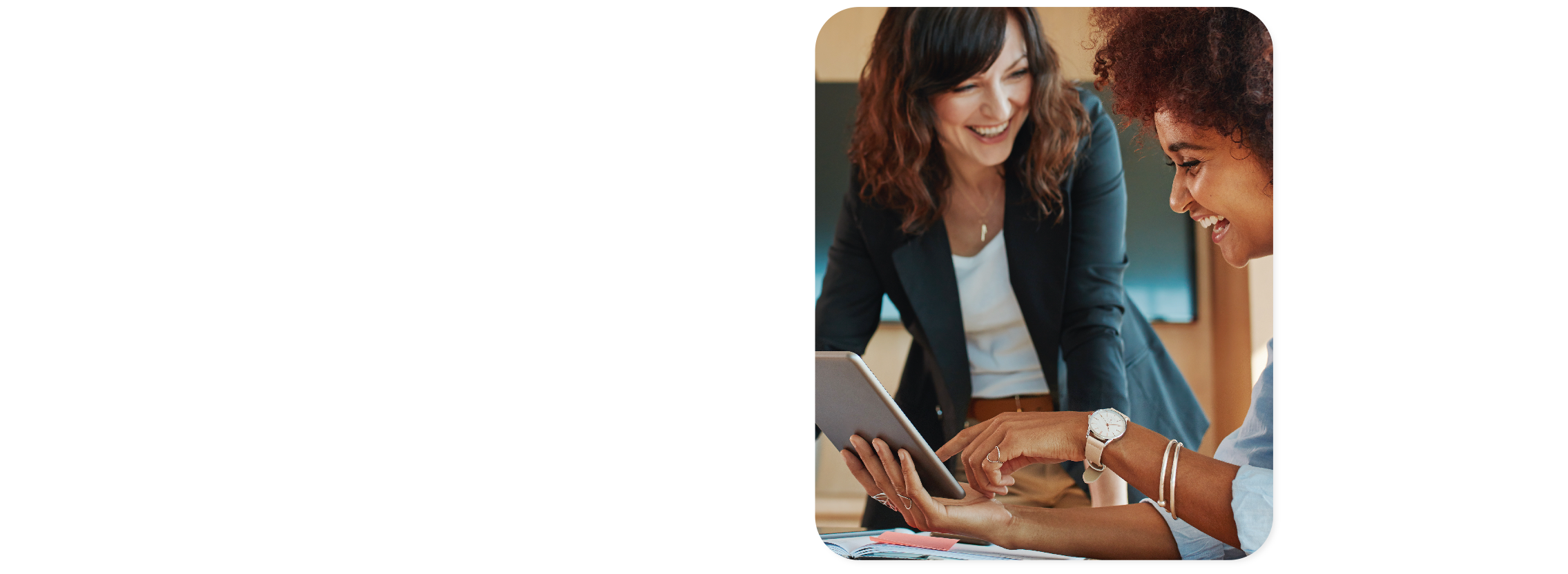 Coletivo por adesão
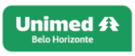 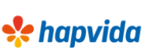 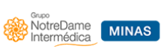 Empresarial
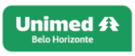 Idade Limite de vendas
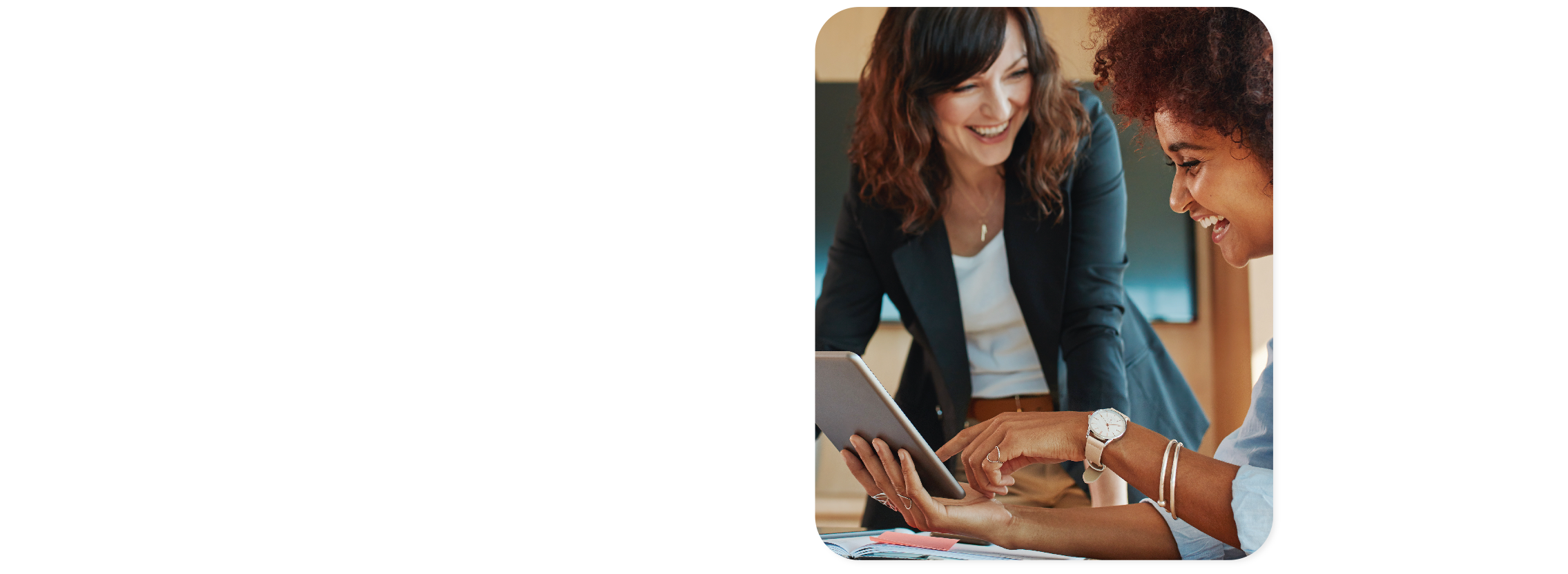 Coletivo por adesão
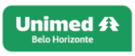 68 anos 11 meses e 29 dias
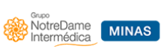 64 anos 11 meses e 29 dias
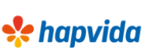 64 anos 11 meses e 29 dias
Empresarial
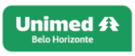 68 anos 11 meses e 29 dias
Entrevista técnica- 0800 9414965 ou 3003 9200
Reajustes
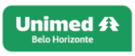 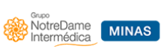 ANCEPLA- MARÇO
ANTRACC- OUTUBRO
AFPB REGIONAL- FEVEREIRO
AFPB ESTADUAL-   JUNHO
MAIO
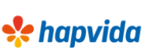 FEVEREIRO
Vigência X Vencimento
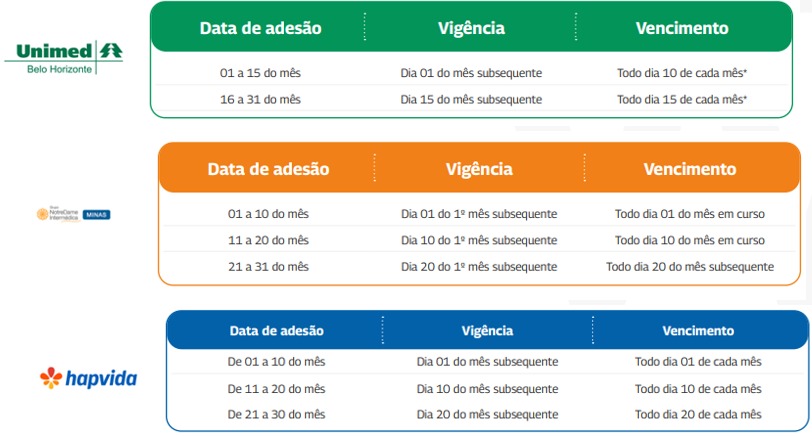 Documentação
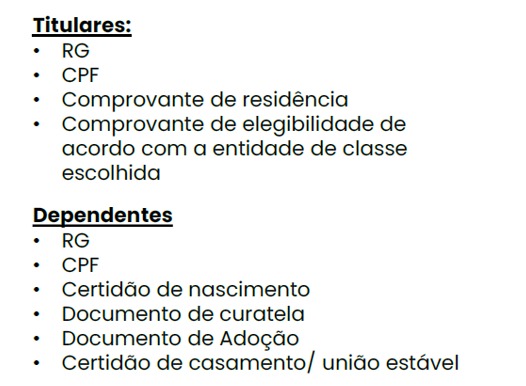 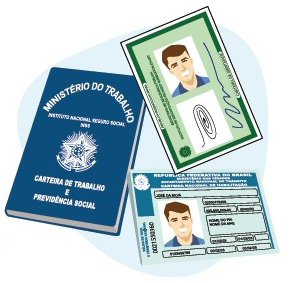 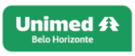 Documentação-União estável
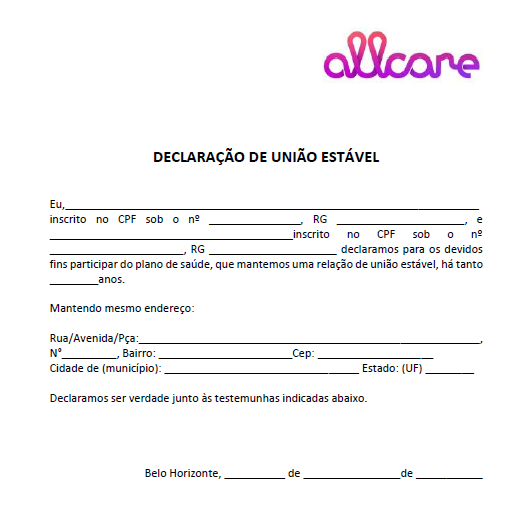 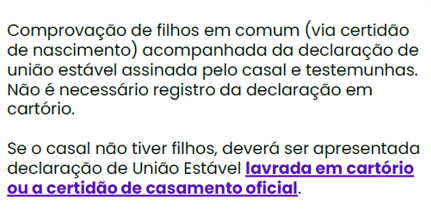 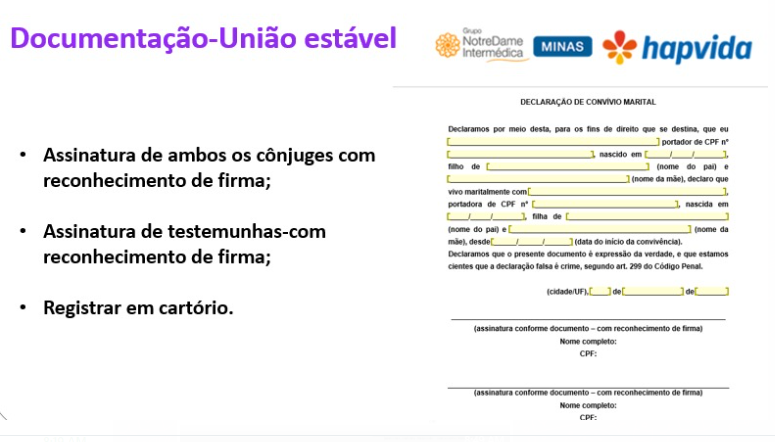 Comprovante de endereço
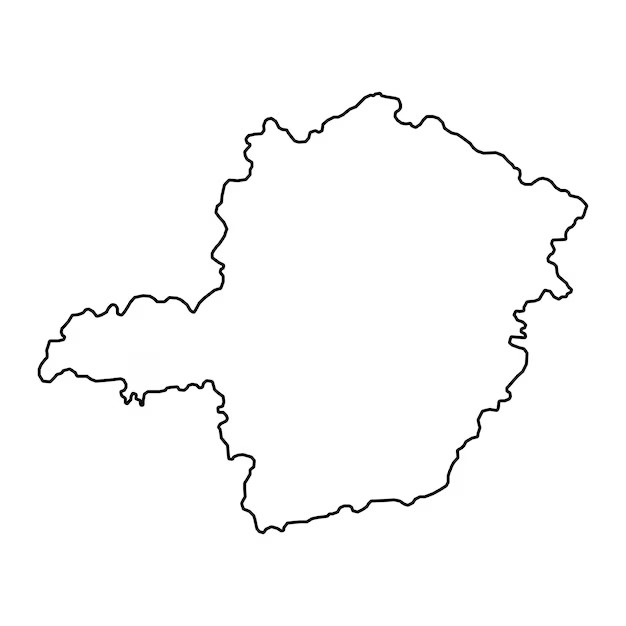 Contas de consumo em nome do titular/tios/sogros/irmãos/pais/filhos e cônjuges.
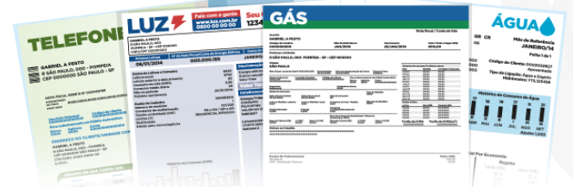 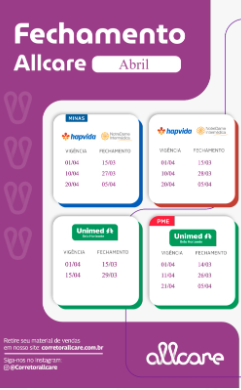 ARC-Aditivo de redução de carências
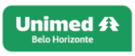 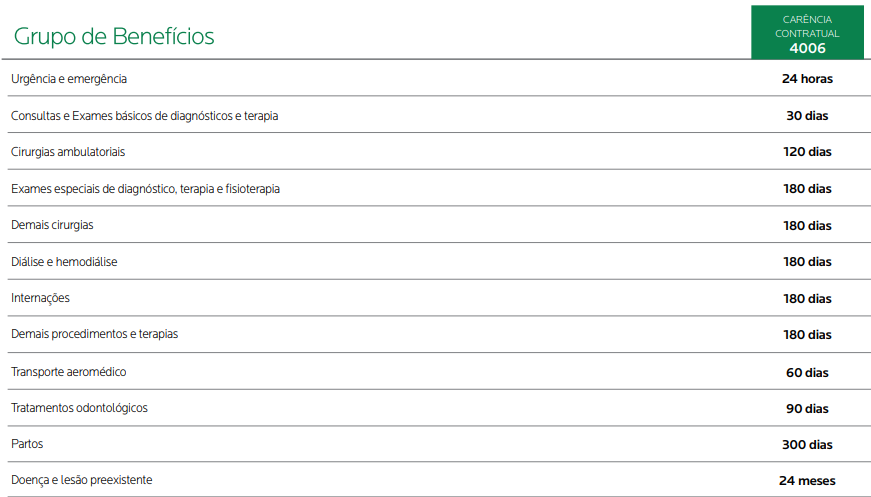 ARC-Aditivo de redução de carências
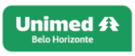 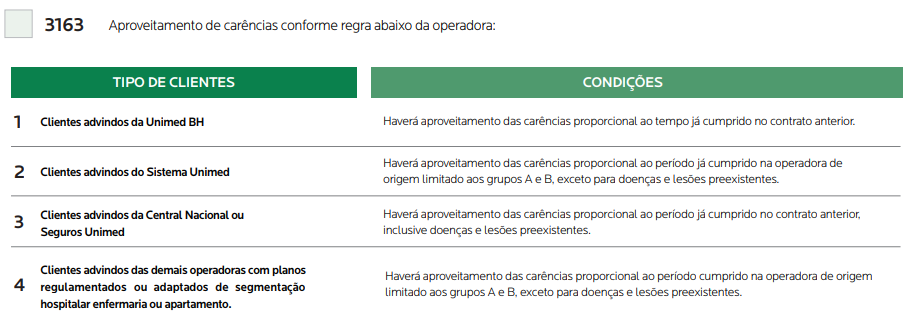 A carta de permanência vale 30 dias da emissão/cancelamento até a vigência.
ARC-Aditivo de redução de carências
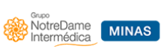 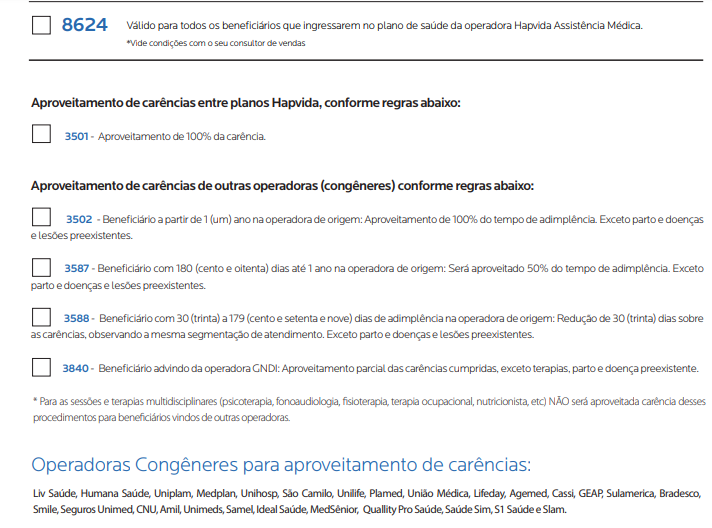 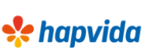 ARC-Aditivo de redução de carências
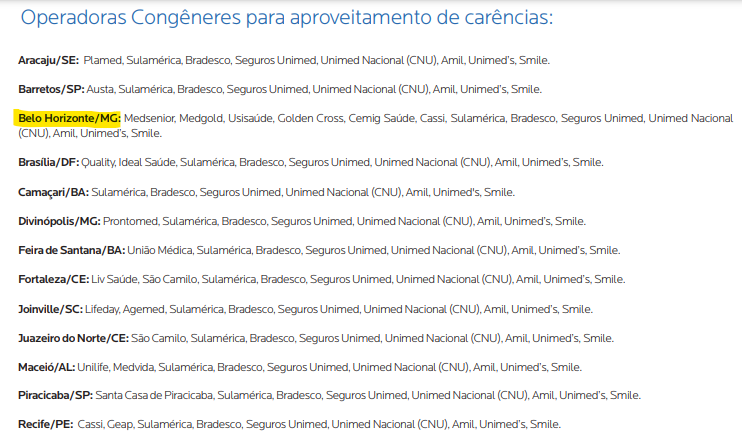 Facilitador-Unimed BH
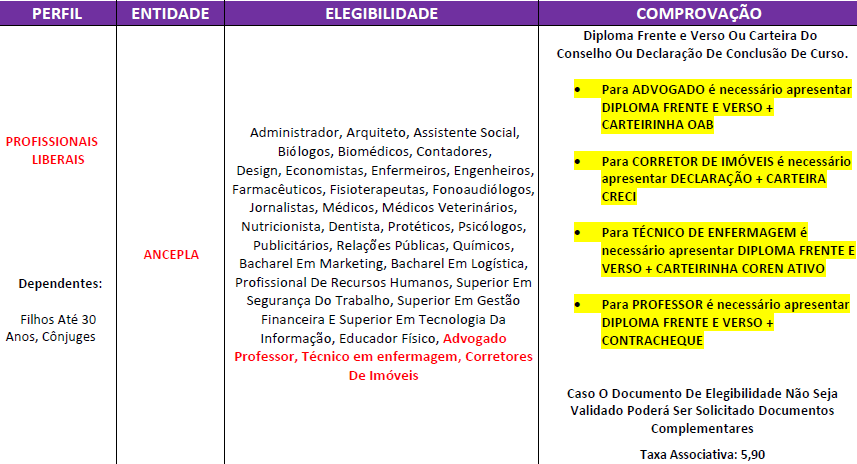 Facilitador-Unimed BH
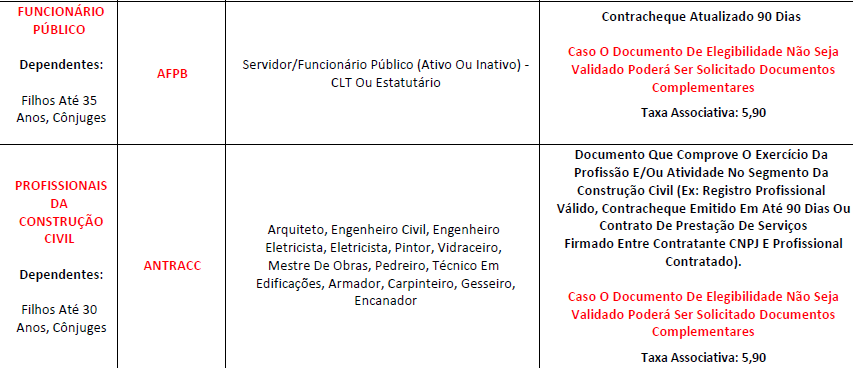 Facilitador-NDI
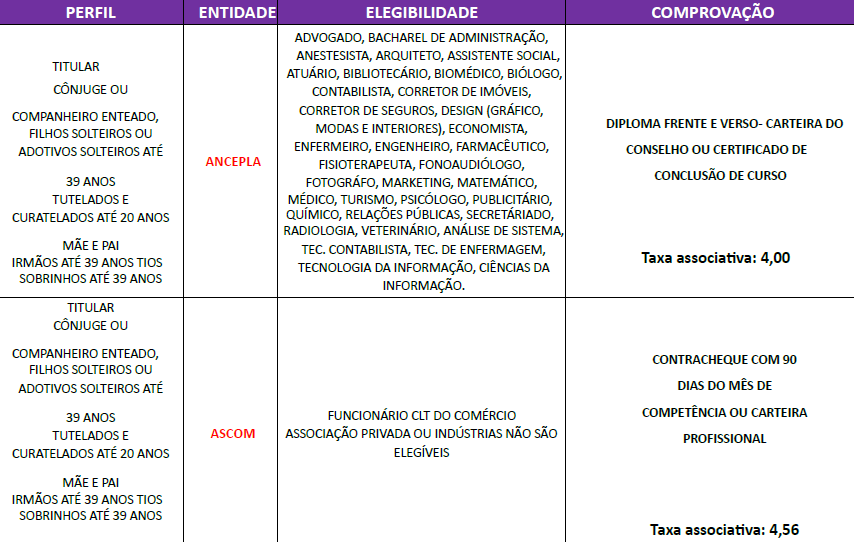 Facilitador-NDI
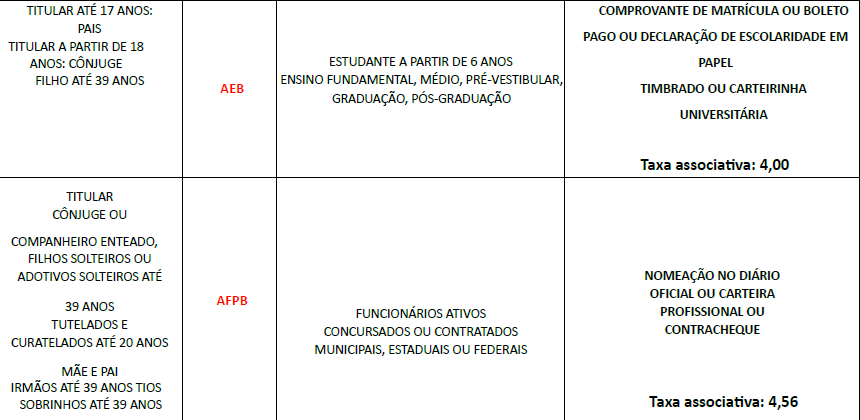 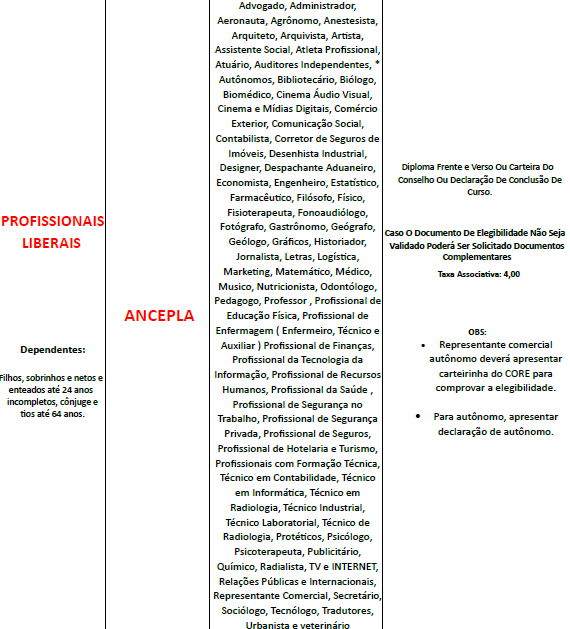 Facilitador-Hapvida
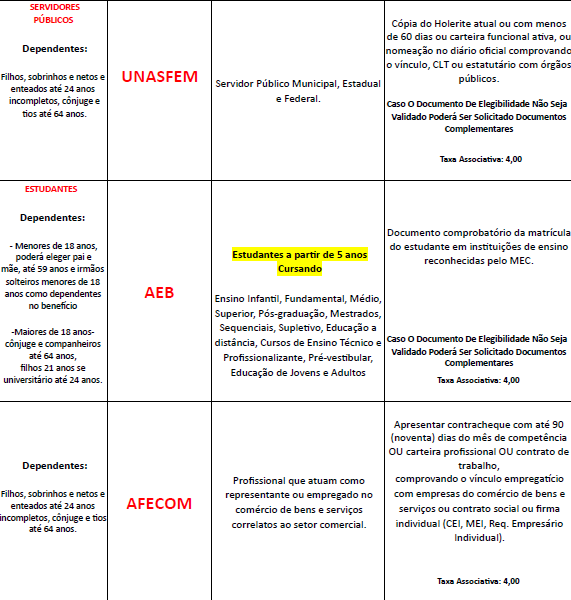 Facilitador-Hapvida
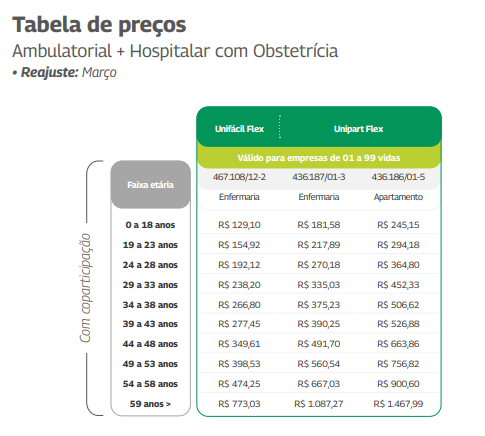 PME UNIMED BH
01 a 99 Vidas
*Cobertura Regional
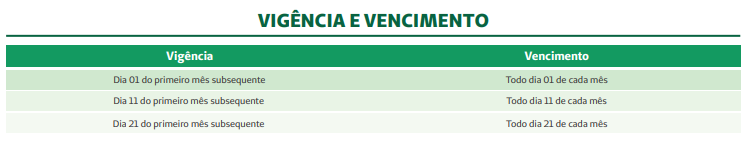 PME UNIMED BH-DOCUMENTAÇÃO
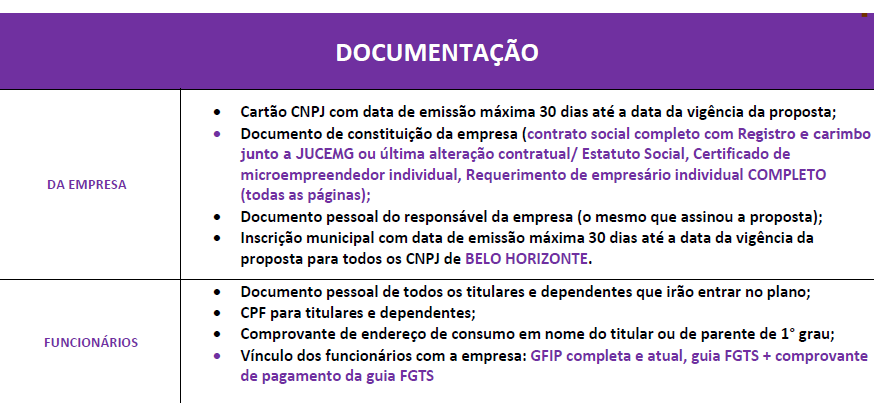 Documentação-União estável
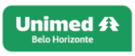 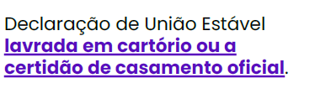 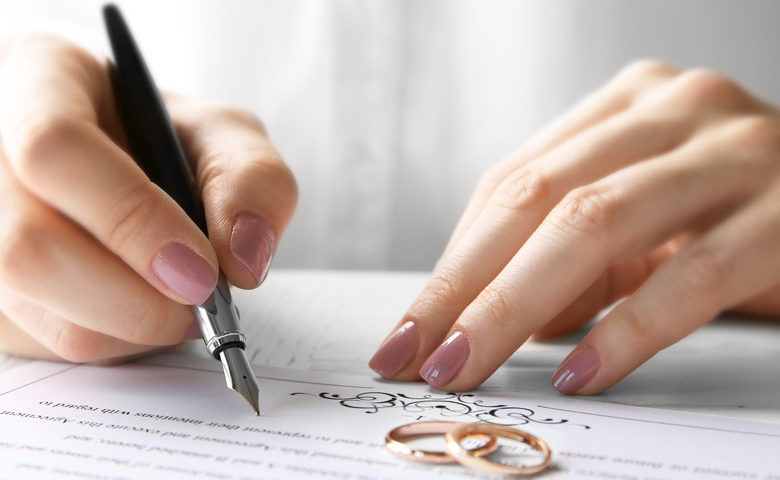 Comprovante de endereço
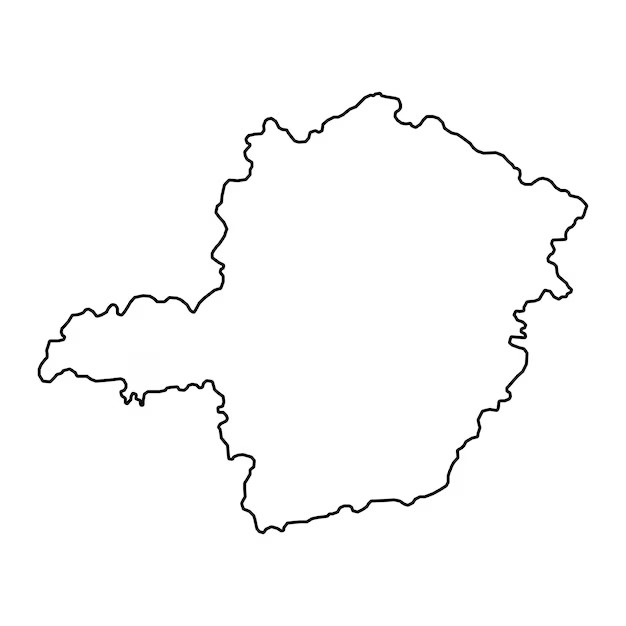 Contas de consumo em nome do titular/tios/sogros/irmãos/pais/filhos e cônjuges.
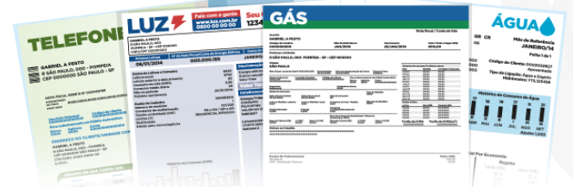 ARC-Aditivo de redução de carências PME
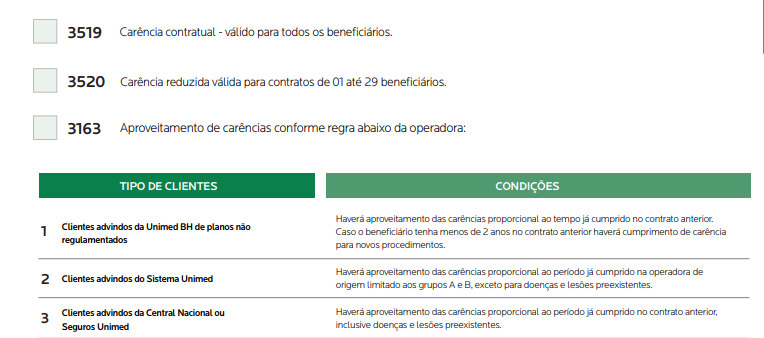 A carta de permanência vale 30 dias da emissão/cancelamento até a vigência.